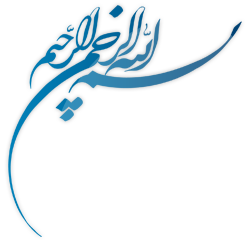 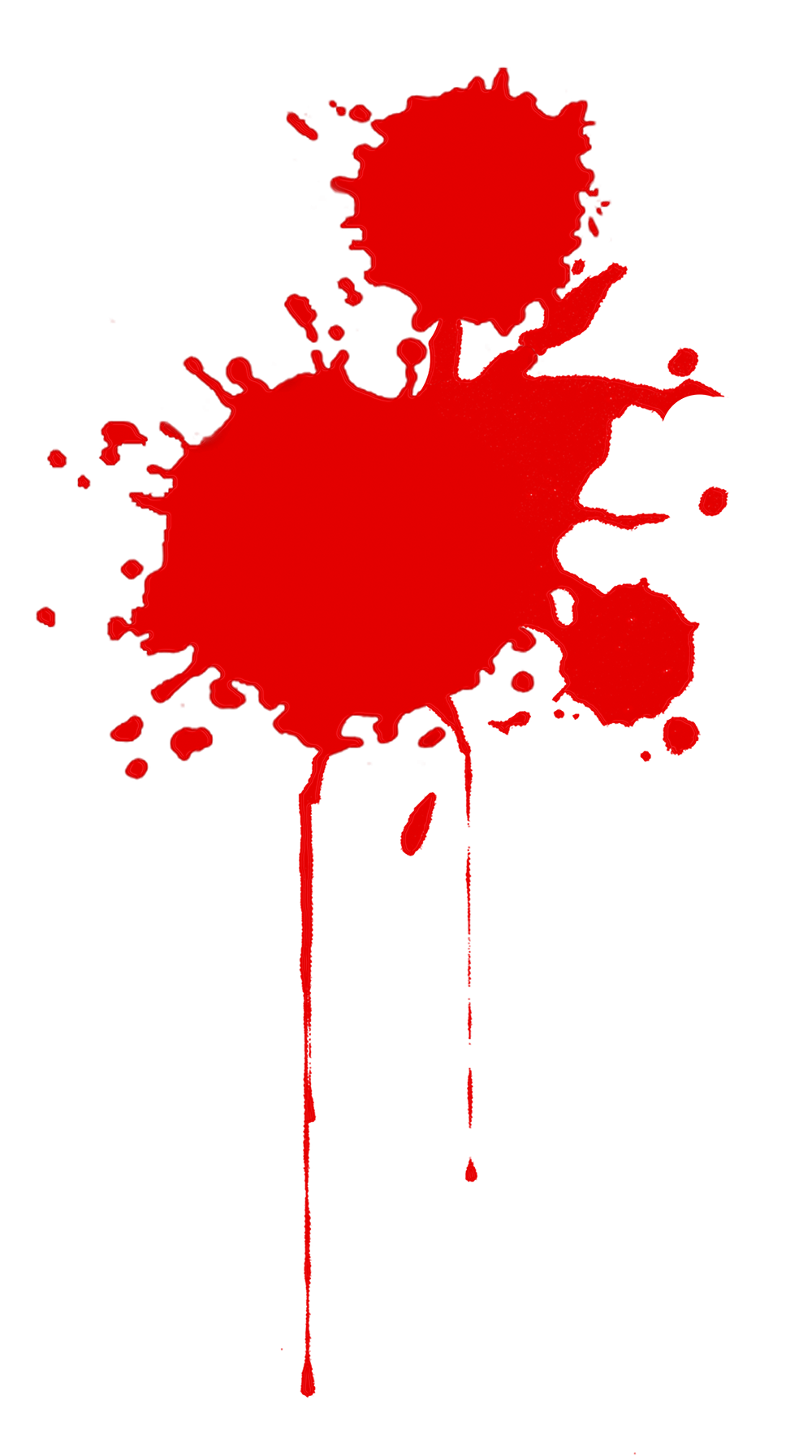 نشست خبری شورای معارف سیما    با اصحاب رسانه
تشریح سیاست ها وبرنامه ها درمحرم 1399
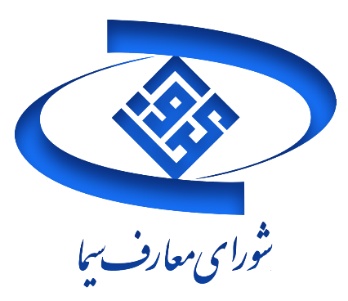 مرداد 1399
جهت گیری کلی برنامه های سیما در محرم 1442 قمری
صبر و ایثار حسینی
 الگوی حرکت و امید در جامعه اسلامی
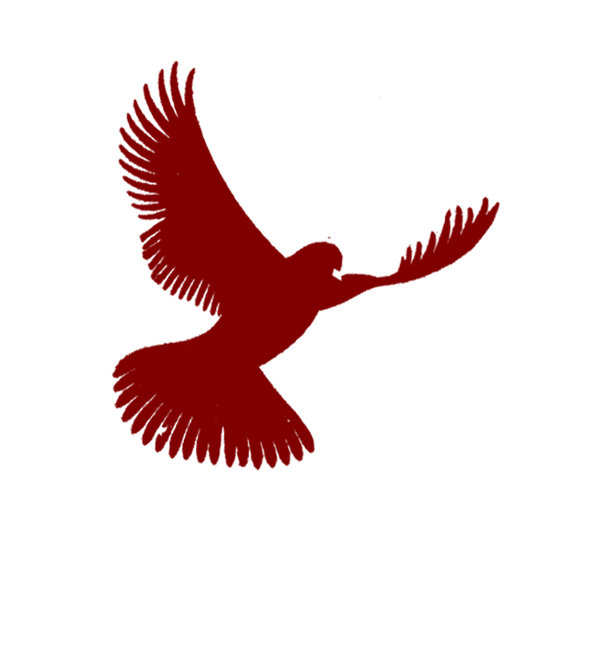 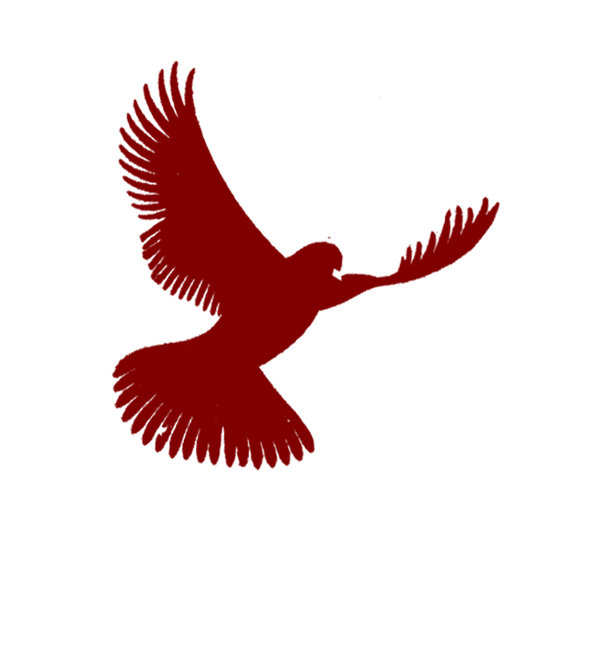 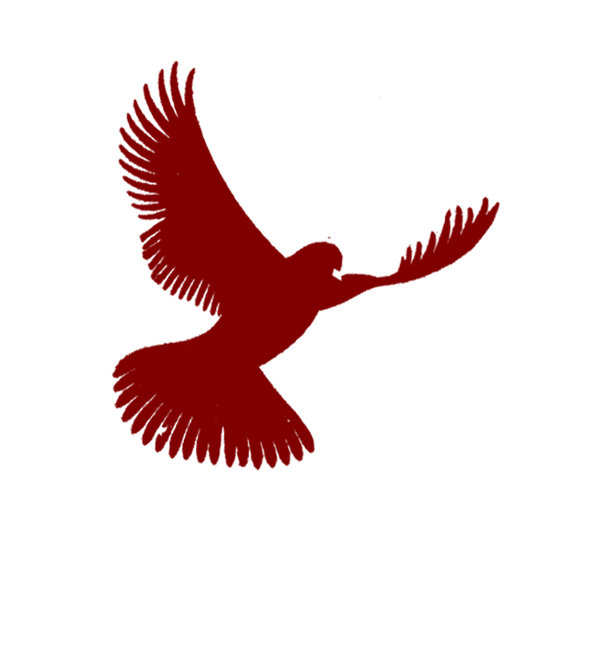 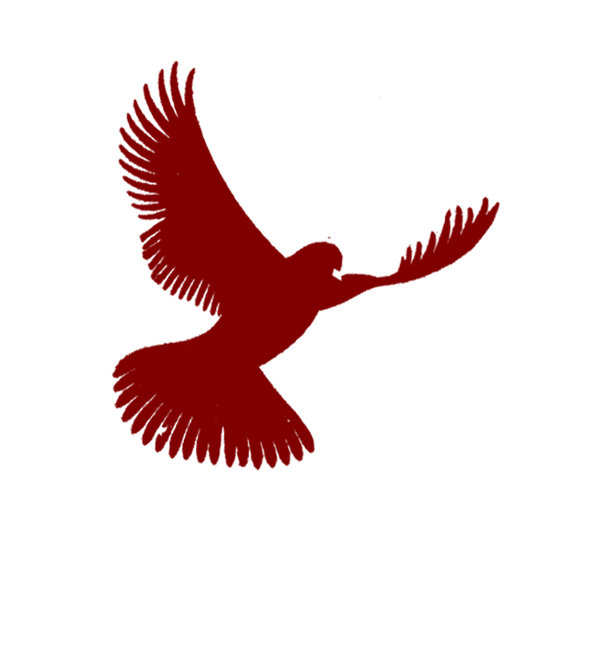 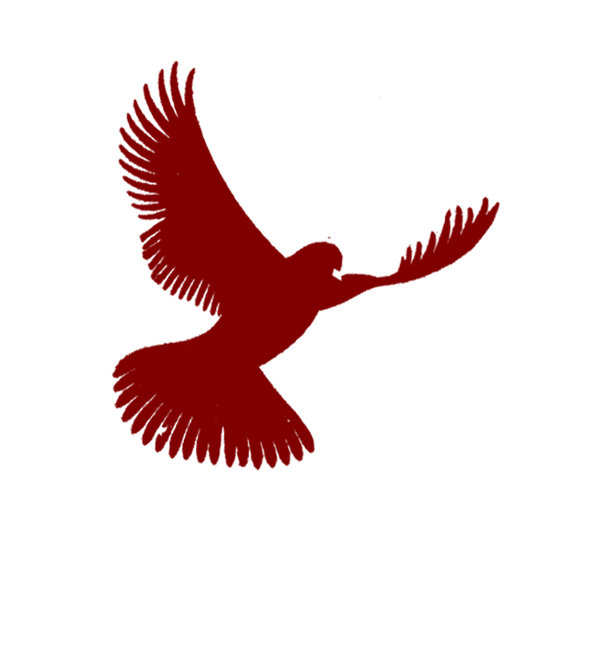 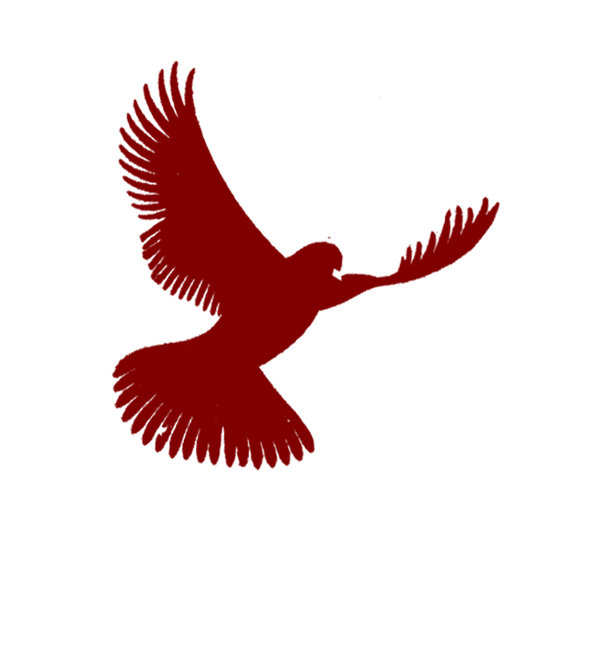 2
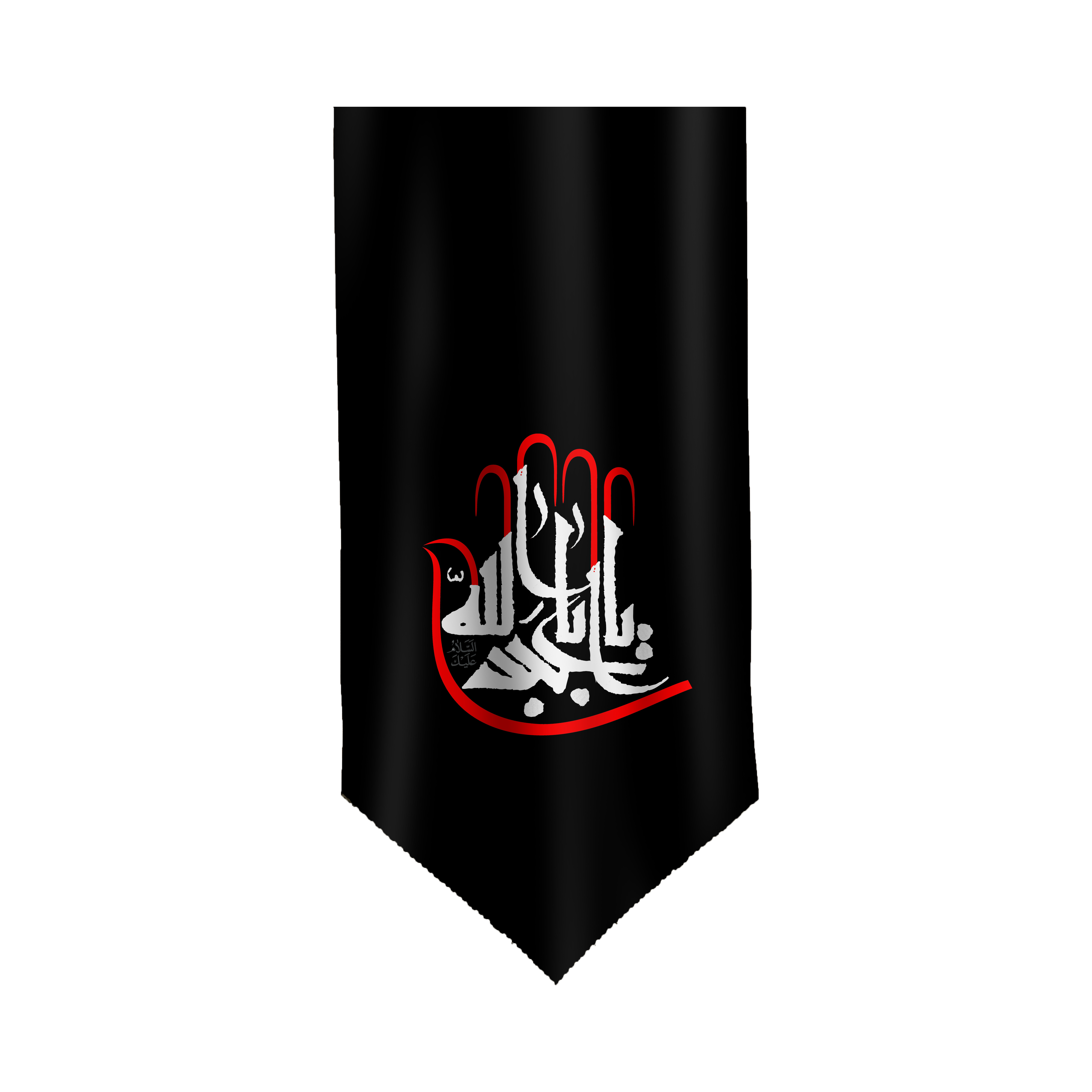 شعار: حسینیه ای به وسعت ایران
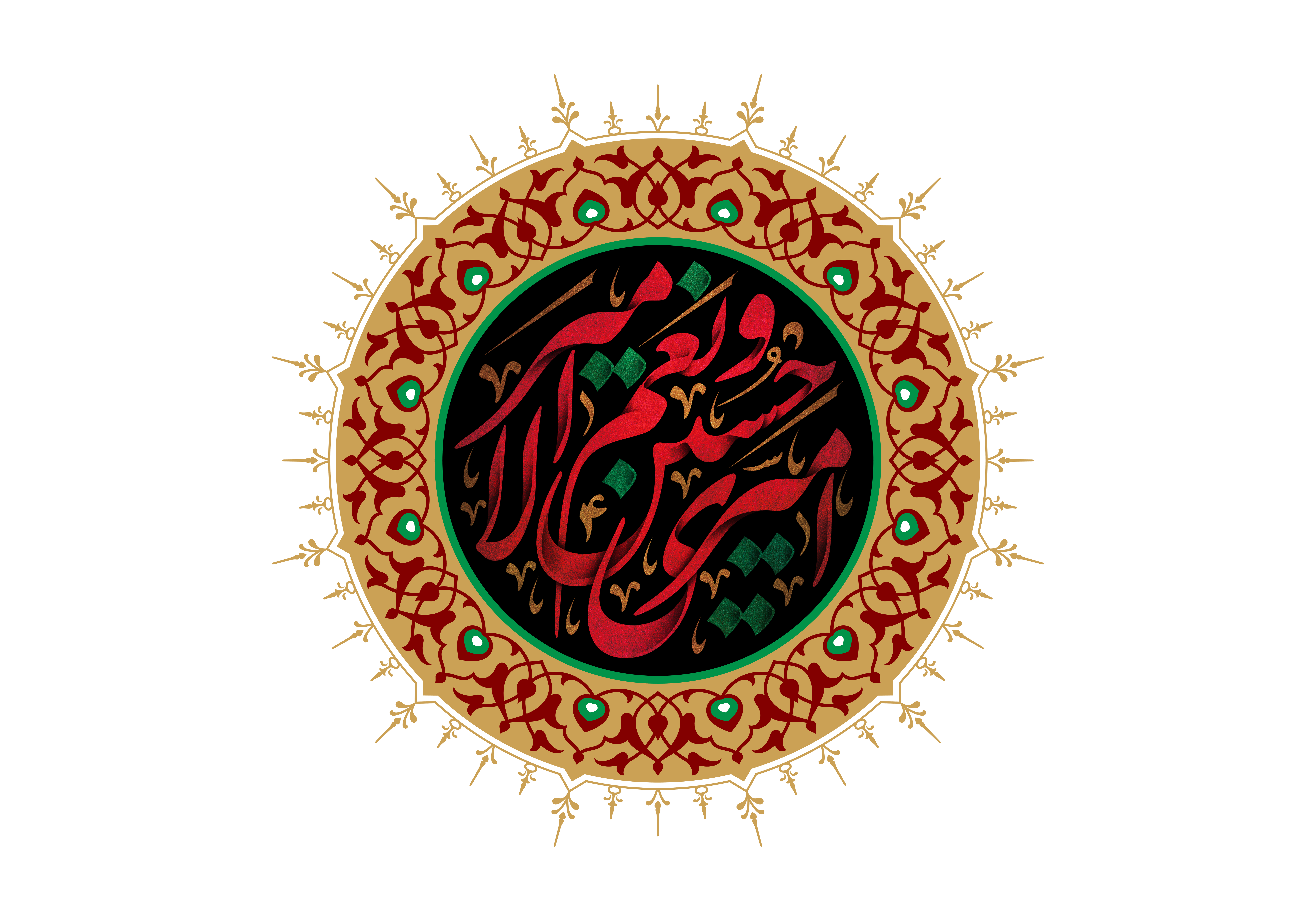 پویش ها:
#نذر حسین علیه السلام 
# هر خانه یک حسینیه
3
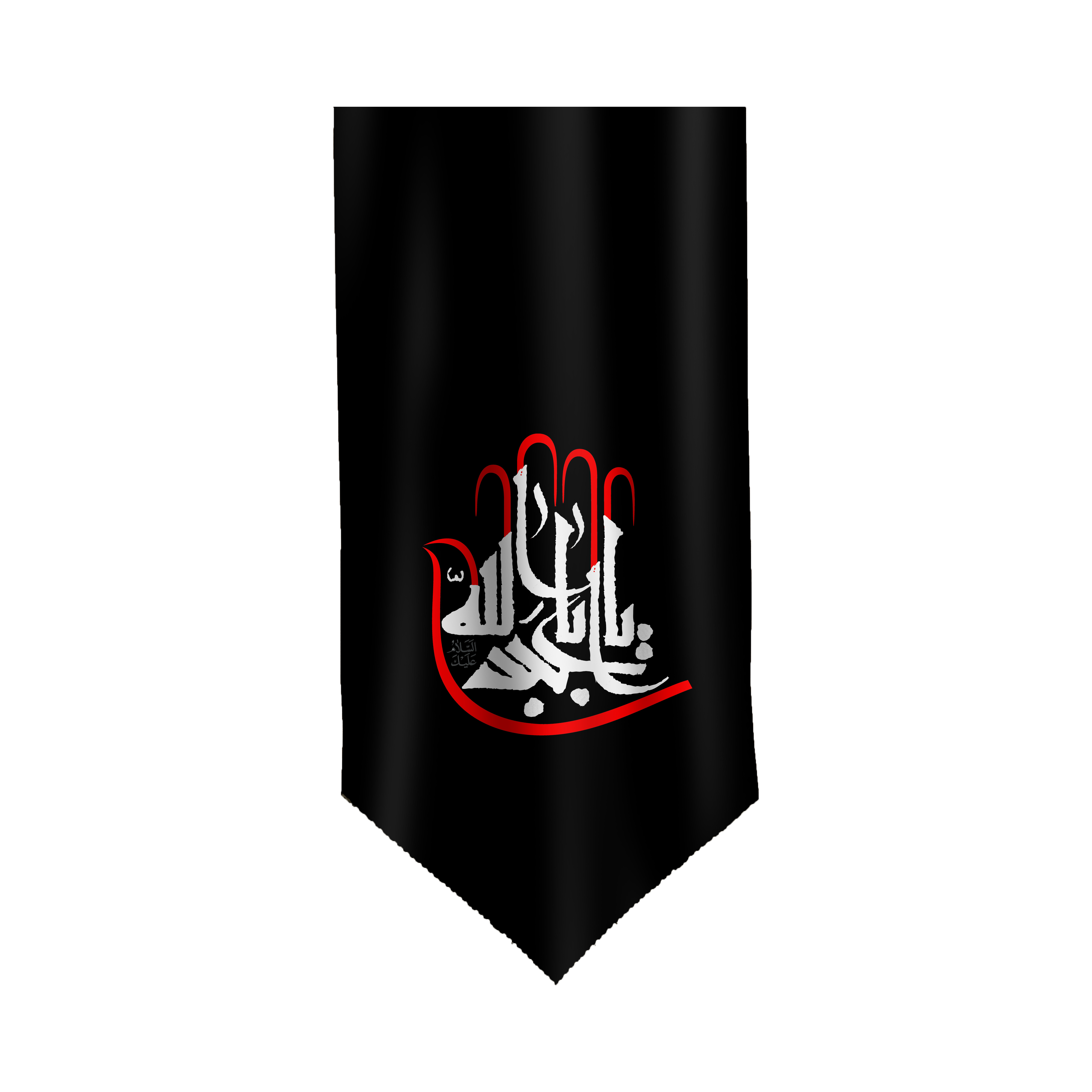 فصل الخطاب
در عزاداری‌ها معیار آن چیزی است که ستاد ملی کرونا اعلام می‌کند. بنده هر چه آنها لازم بدانند مراعات خواهم کرد. 
توصیه و تأکید من به همه عزاداران، هیئات، منبری‌ها و مداحان نیز این است که ضوابط ستاد ملی کرونا باید رعایت شود. چرا که اگر همین مقدار مراقبت و کنترل هم سست شود، فاجعه‌ای بزرگ پدید خواهد آمد.
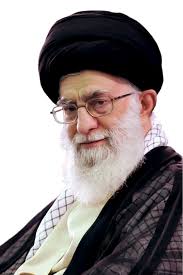 4
برنامه های شبکه های سیما در  دهه محرم 1442 قمری
صبر و ایثار حسینی
 الگوی حرکت و امید در جامعه اسلامی
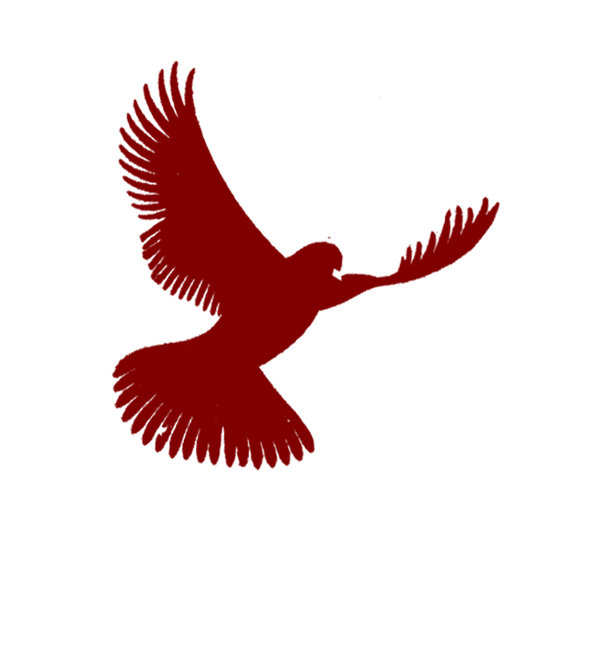 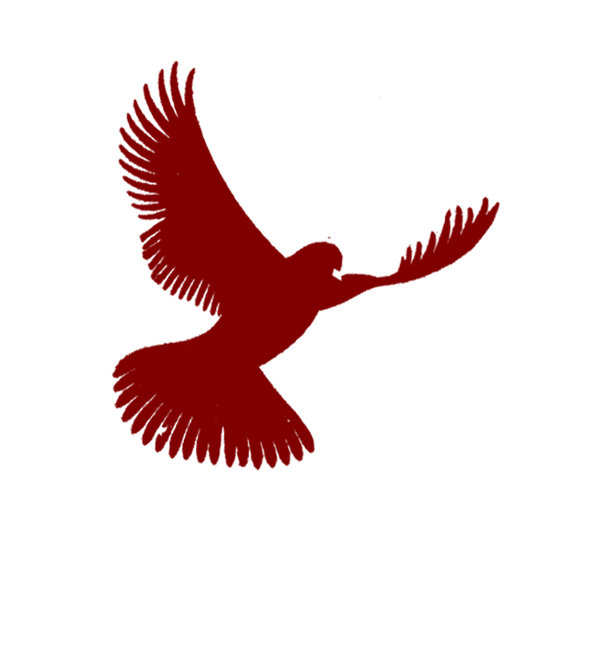 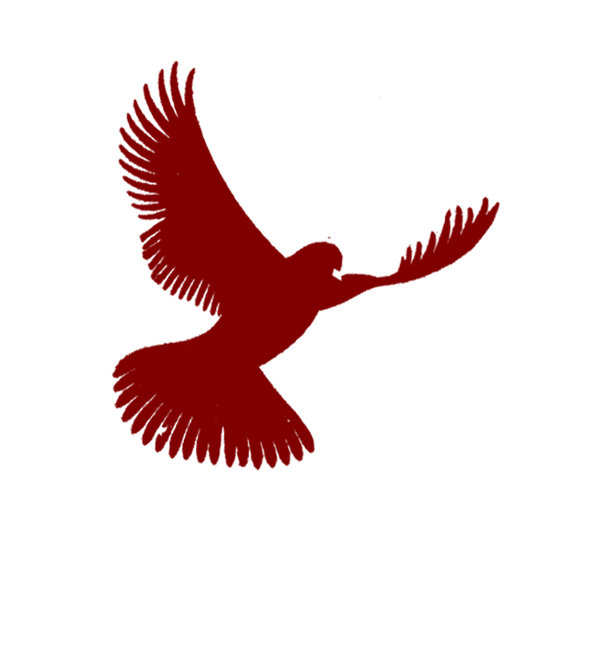 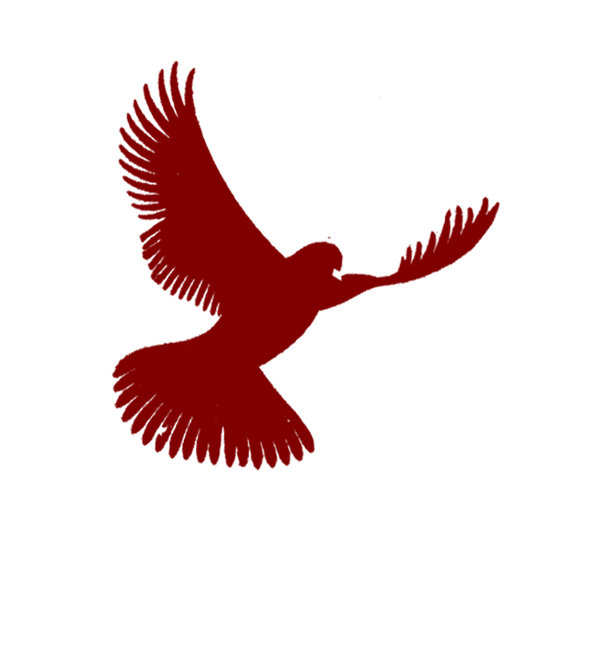 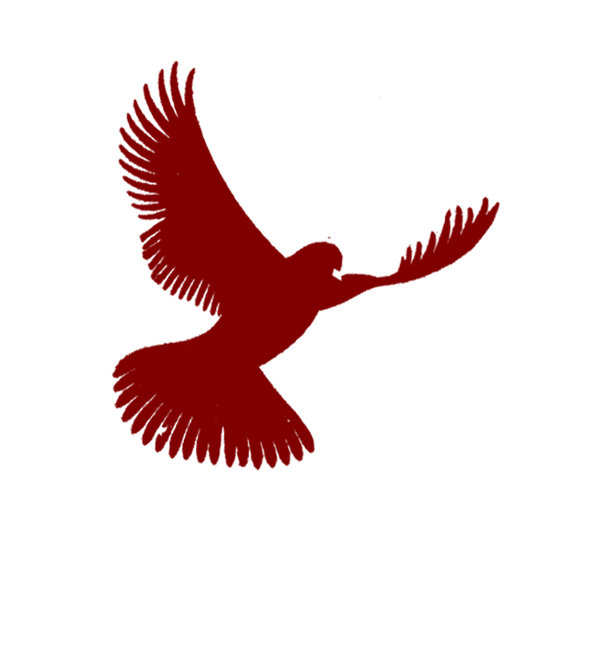 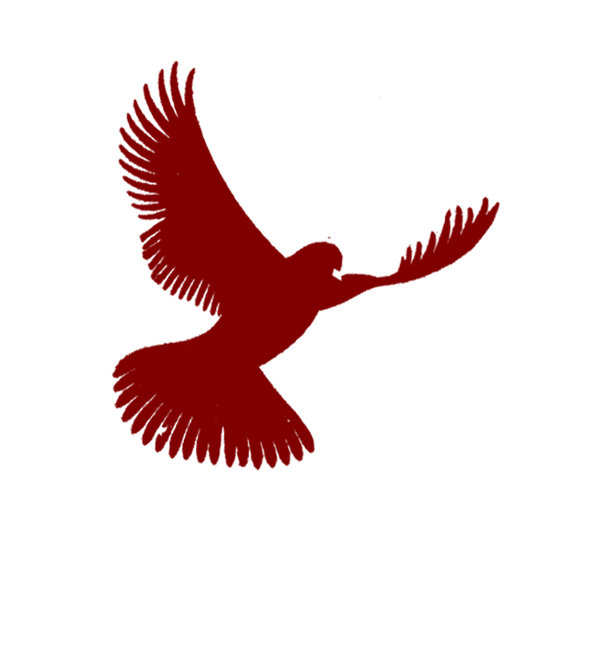 5
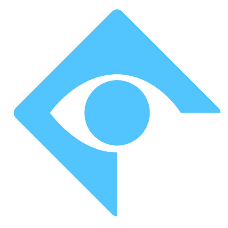 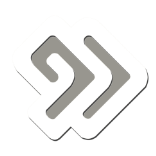 6
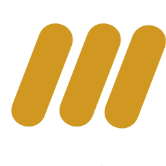 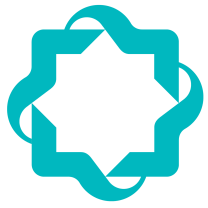 7
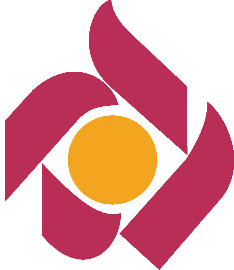 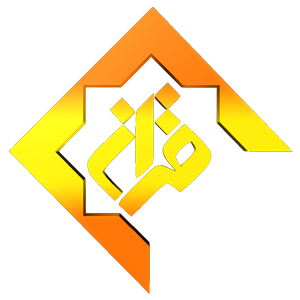 8
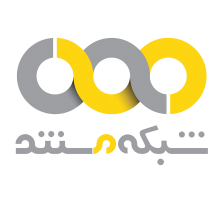 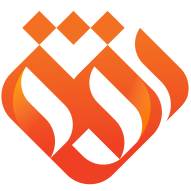 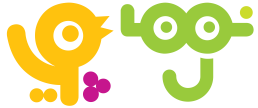 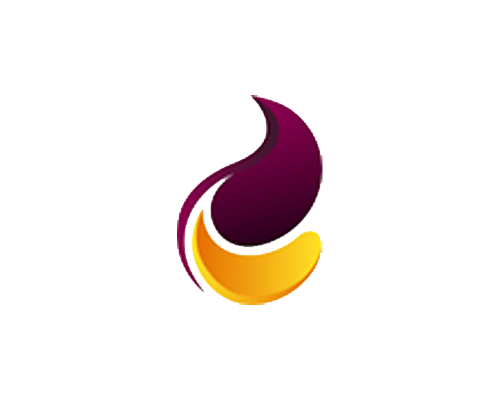 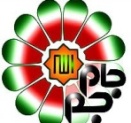 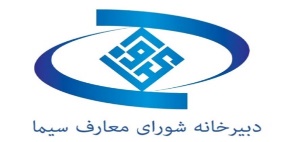 Phone
Email